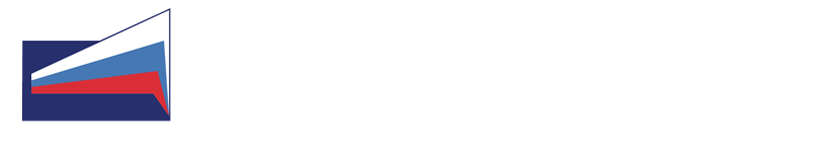 Комитет по работе с корпоративными госзаказчиками
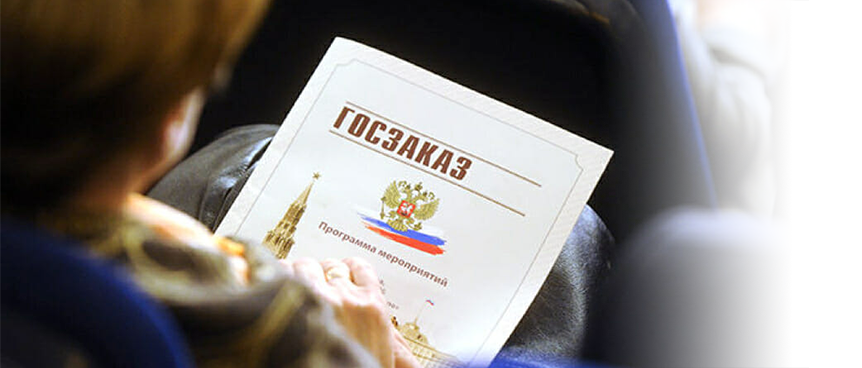 Цели деятельности комитета
Оптимизация процедур закупок предприятиями государственного сектора экономики  товаров и услуг российских производителей.

    Создание комфортных условий участия в процедурах закупок у отечественных корпоративных заказчиков.

    Выработка экспертной позиции по нормативно-правовому регулированию рынка корпоративного заказа и доведение ее до государственных органов.
Задачи комитета
Контроль над соблюдением прав и законных интересов субъектов предпринимательской деятельности федеральными органами исполнительной власти, органами исполнительной власти субъектов Российской Федерации при участии субъектов МСП в госзакупках и иного взаимодействия с корпоративными госзаказами.

Создание Экспертного совета при Комитете из представителей Государственных заказчиков. Участие совместно с представителями Государственных заказчиков, в том числе в рамках экспертных советов, рабочих групп и т.п., в разработке стандартов закупочных процедур, нормативных актов Федеральных органов исполнительной и законодательной власти в области госзакупок.
Задачи комитета
Взаимодействие с предпринимательским сообществом в целях выявления законодательных, организационных, экономических, административных и иных барьеров в области взаимодействия предпринимателей с Госзаказчиками.

Проведение аналитической деятельности, формирование мониторинга, рейтингов Госзаказчиков и реестров добросовестности Госзаказчиков и субъектов МСП – участников закупочных процедур.  

Работа с региональными отделениями «ОПОРЫ РОССИИ»  по созданию профильных комитетов с корпоративными госзаказчиками.
Основные направления
Оценка реализации действующих НПА в сфере развития закупочных процедур.
    Совершенствование законодательной и нормативной правовой базы в     сфере закупок у субъектов малого и среднего предпринимательства.
    Распространение лучших региональных и корпоративных практик.
    Организация и проведение мероприятий (пресс-конференций, интервью, «круглых столов», семинаров) для привлечения широкой общественности, субъектов малого и среднего бизнеса, экспертов отрасли к вопросам  организации закупочной деятельности различных Корпоративных заказчиков.